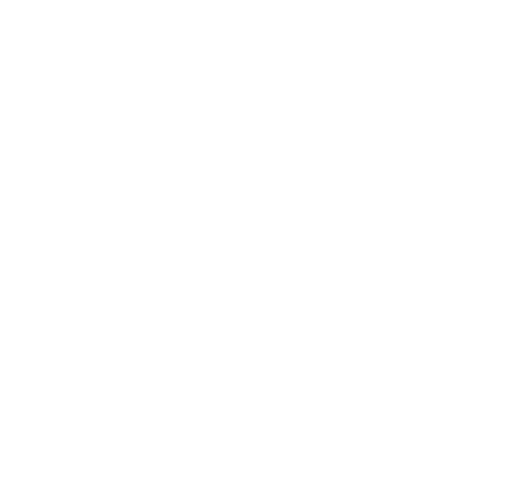 Schuldlos schuldig
 
       Liederbuch: „Singt von Jesus“, Band 3

       Lied Nr. 204, Strophen 1 bis 3
Singt von Jesus 3, Lied 204, Strophe 1
Es war noch nie so dunkel, nie so kalt,
   ein Kreuz auf einem Hügel,
   starres Schweigen, Hohn und Spott.
Die Liebe stirbt an Gleichmut und Gewalt
   und flüstert leise Worte:
   Warum bist du fort, mein Gott?
Singt von Jesus 3, Lied 204, Refrain
Schuldlos schuldig und verraten
   hängst du zwischen Gott und Welt.
Bist in unsern Krieg geraten
   und machst Frieden,
   und machst Frieden, der ewig hält.
Singt von Jesus 3, Lied 204, Strophe 2
Du stirbst an satter Überheblichkeit,
   an tausend schalen Träumen
   einer selbstgerechten Welt.
Du stirbst an stolzer Gottvergessenheit,
   an selbsterdachten Zielen,
   falschen Wegen, ungezählt.
Singt von Jesus 3, Lied 204, Refrain
Schuldlos schuldig und verraten
   hängst du zwischen Gott und Welt.
Bist in unsern Krieg geraten
   und machst Frieden,
   und machst Frieden, der ewig hält.
Singt von Jesus 3, Lied 204, Strophe 3
Es war noch nie so dunkel, nie so kalt.
   Doch so bricht Gottes Gnade
   heiß in unsre kühle Welt.
Liebe besiegt gewaltig die Gewalt.
   Wir feiern die Versöhnung
   zwischen Gott und seiner Welt.
Singt von Jesus 3, Lied 204, Refrain
Schuldlos schuldig und verraten
   hängst du zwischen Gott und Welt.
Bist in unsern Krieg geraten
   und machst Frieden,
   und machst Frieden, der ewig hält.
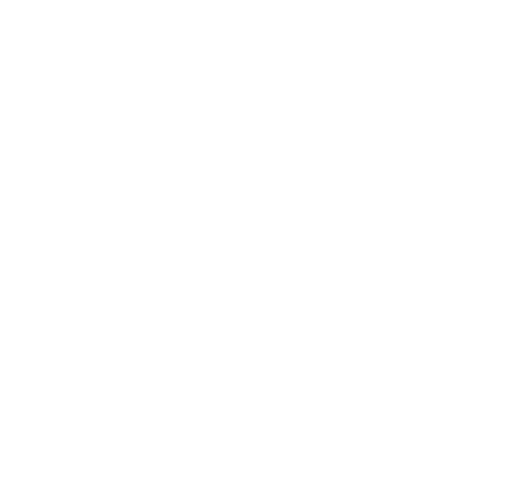